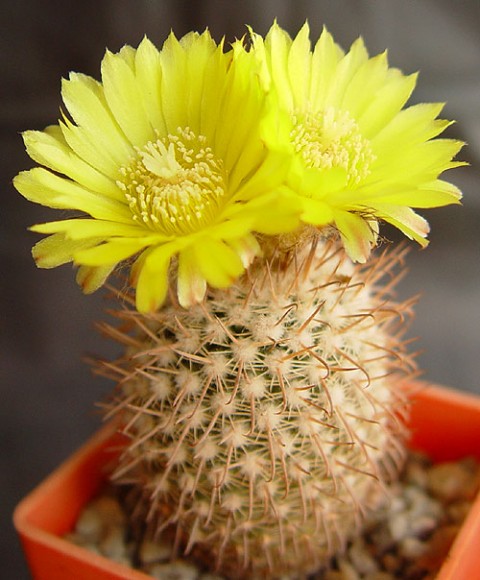 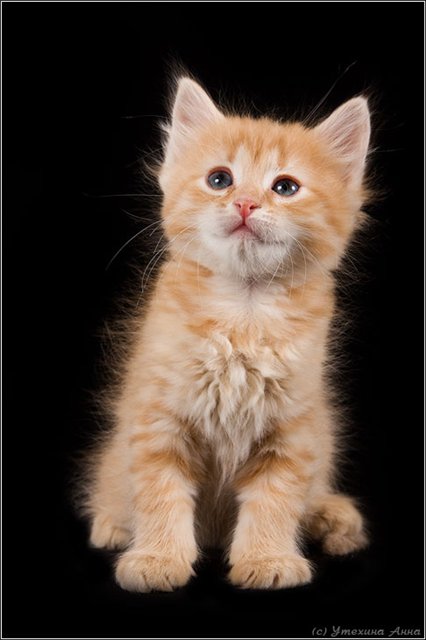 к  о  _  и  к
_  и  м  к  а
Т т
аист        стоим      трус
станок    строим    трос
станки    строил     куст
страна    стоит        кустик
страны    строит     кустарник
У кого ?
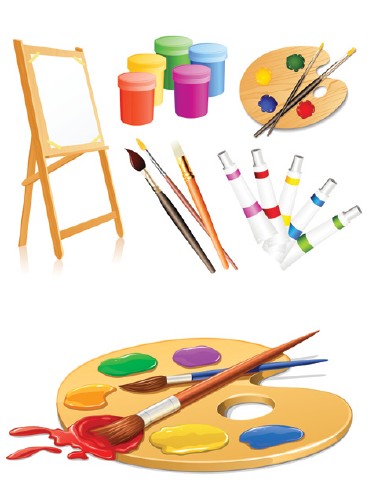 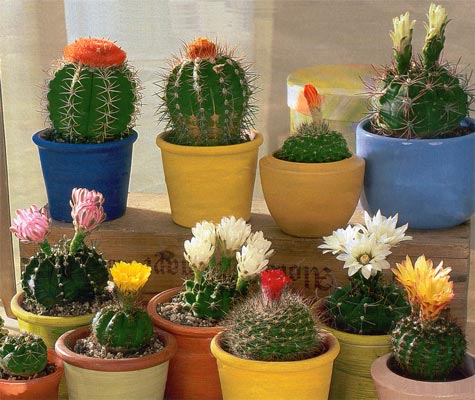 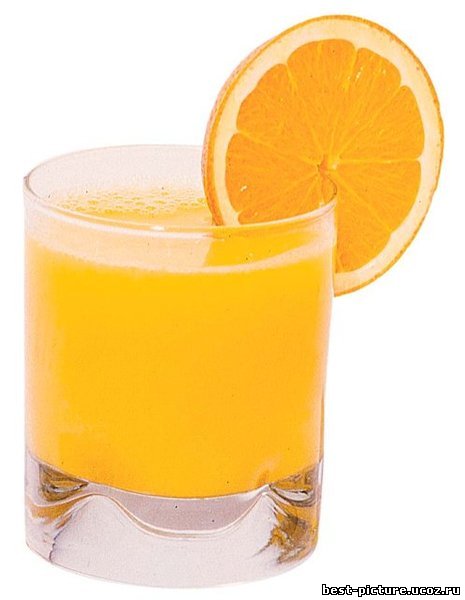